الصف : الأولالمادة: حسابالدرس: ترتيب الأعداد إلى 100
تذكر
العدد   57    هو    7 وحدات   و  5 عشرات

العدد 84   هو      ... وحدات   و .... عشرات
تأمل هذه الصور
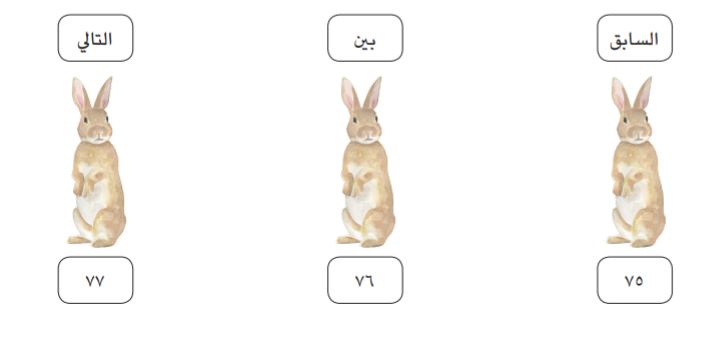 والآن
العدد   63
ماهو العدد يأتي قبله
ماهو العدد يأتي بعده
اكتب العدد التالي
53،.....
68،.....
94،.......
28،.....
اكتب العدد السابق
.....، 57
.....، 65
.....، 28
.....، 50
اكتب العدد المناسب75،......،7739،.....،41
إلى اللقاء